University logo
Faculty
Logo
(optional)
The Title of the Research
Author(s) & Supervisor(s)
Faculty association (optional)
Abstract
Objectives / Methods
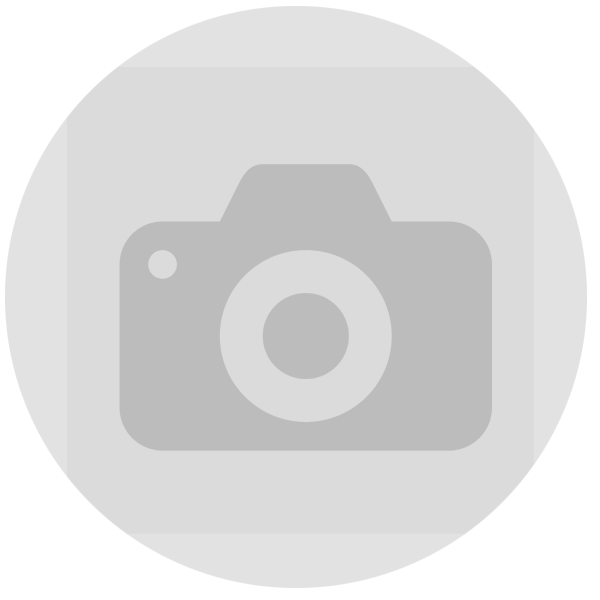 Contributions
1
Conclusions
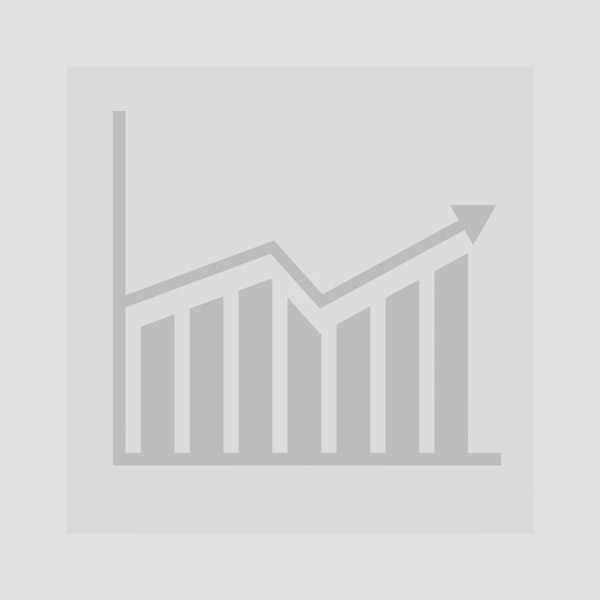 1
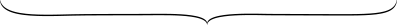 2
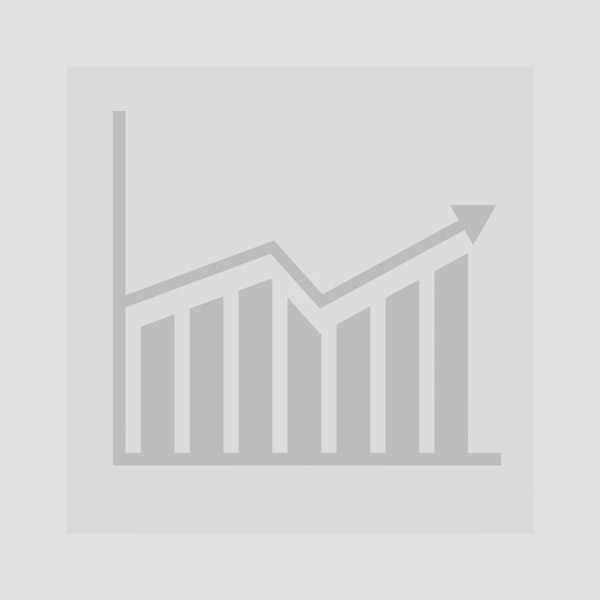 2
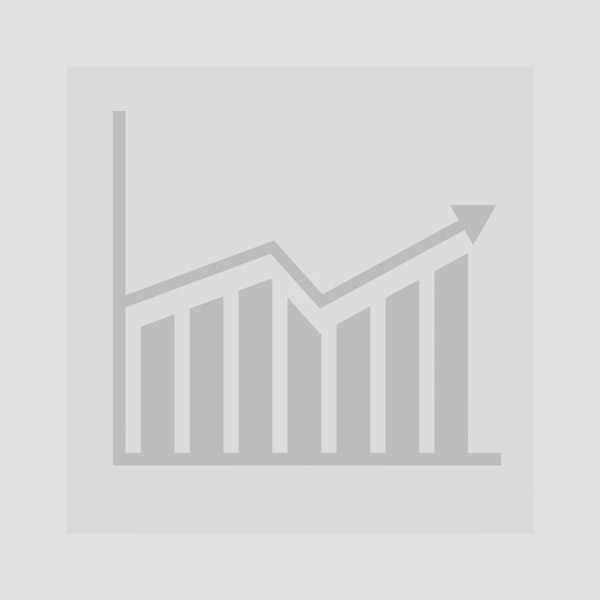 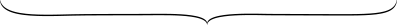 Contact / Acknowledgment / Link (QR code)
University logo
Faculty
Logo
(optional)
The Title of the Research
Author(s) & Supervisor(s)
Faculty association (optional)
Abstract
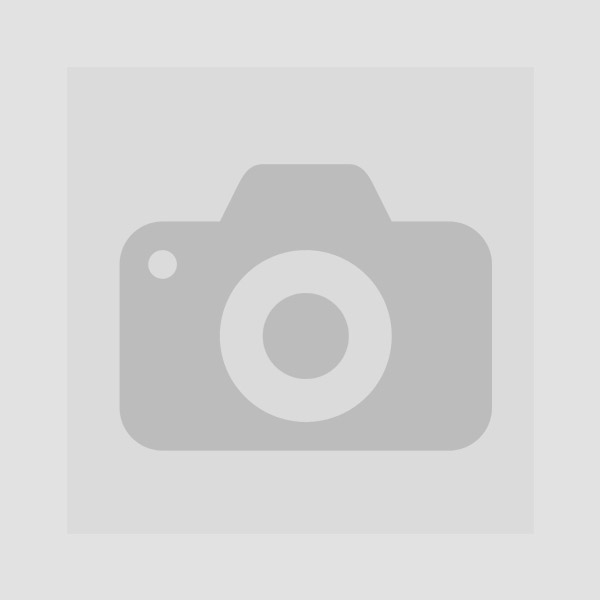 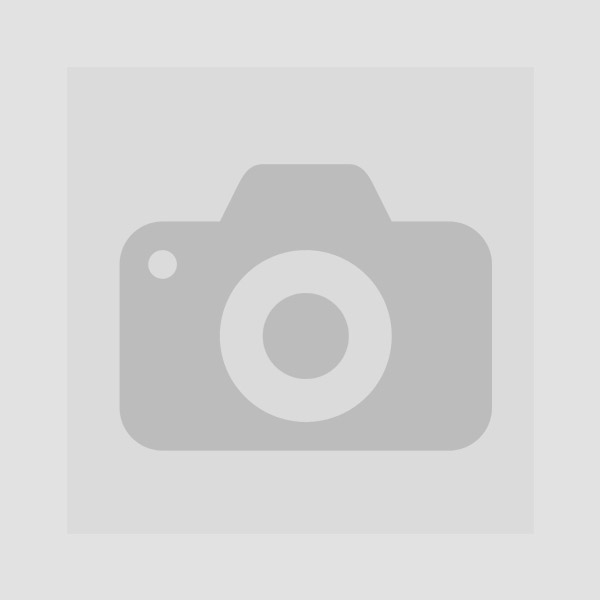 Objectives / Methods
Conclusions
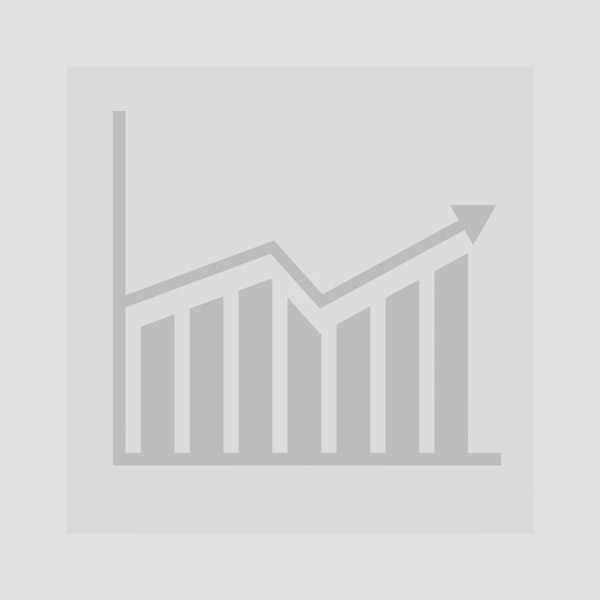 [highlights main point]
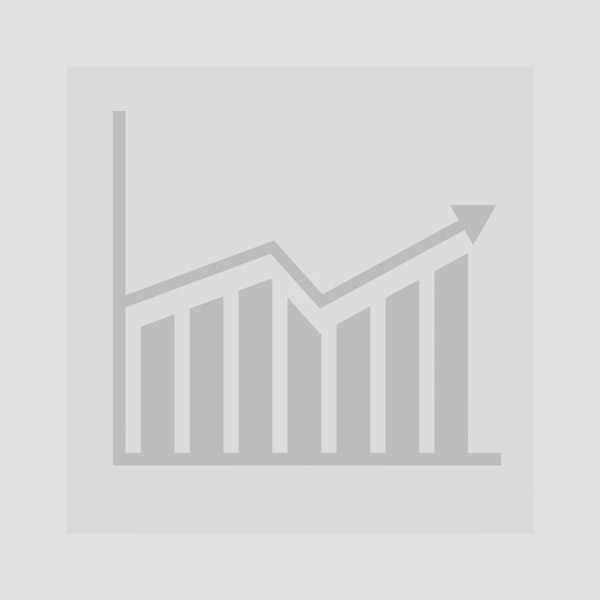 Contributions
Contact / Acknowledgment / Link (QR code)
University logo
Faculty
Logo
(optional)
The Title of the Research
Author(s) & Supervisor(s)
Faculty association (optional)
Abstract
1.

2.

3.
Objectives / Methods
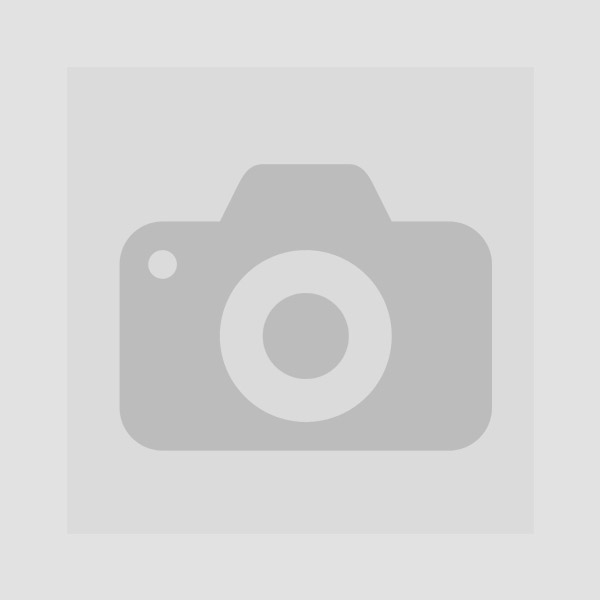 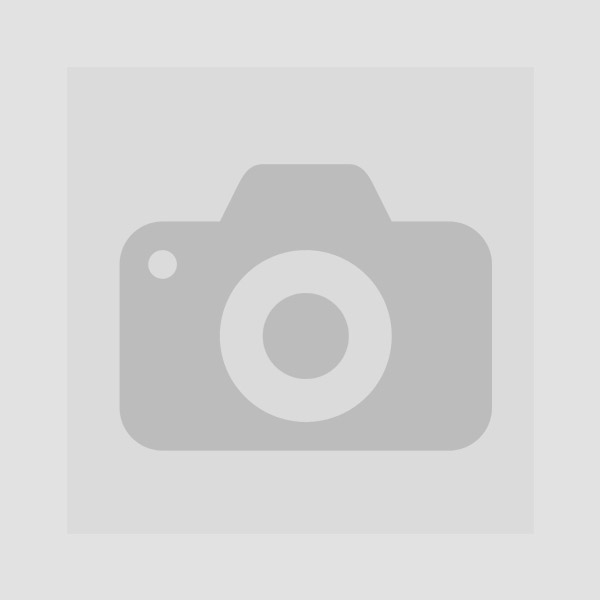 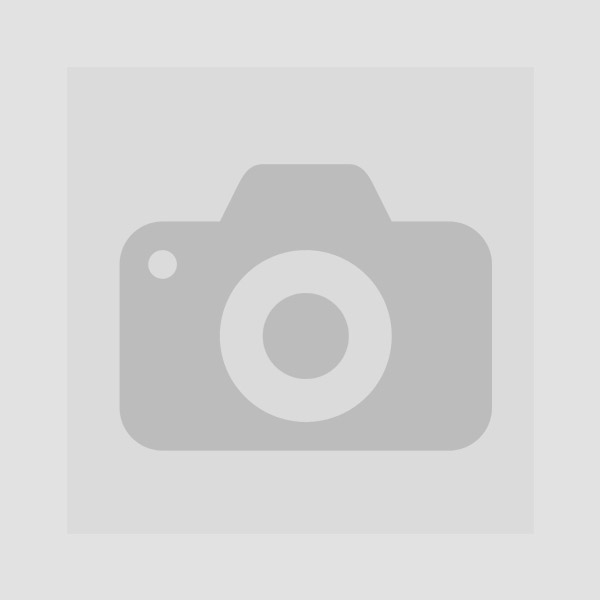 Conclusions
Contributions
[highlights main point]
Contact / Acknowledgment / Link (QR code)
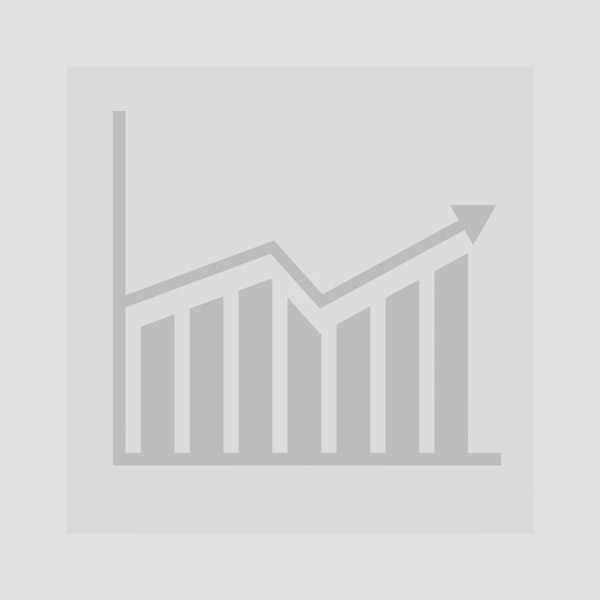 University logo
Faculty
Logo
(optional)
The Title of the Research
Author(s) & Supervisor(s)
Faculty association (optional)
Abstract
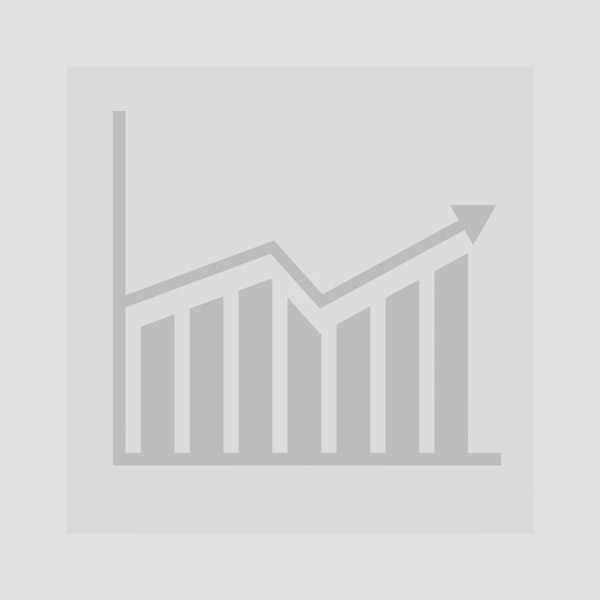 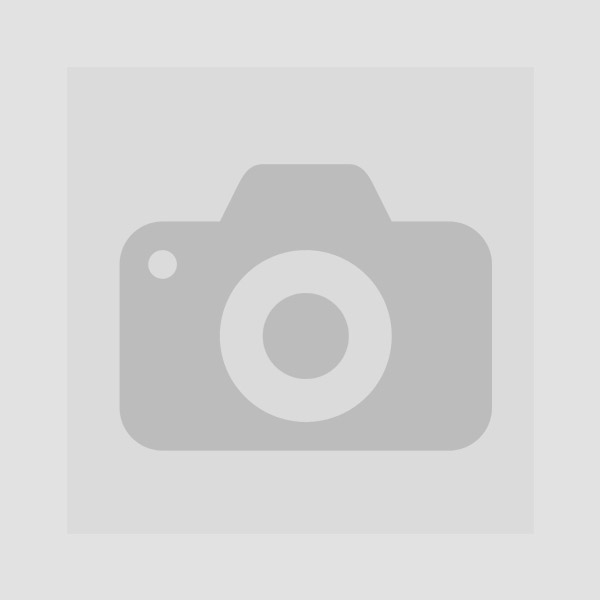 Objectives / Methods
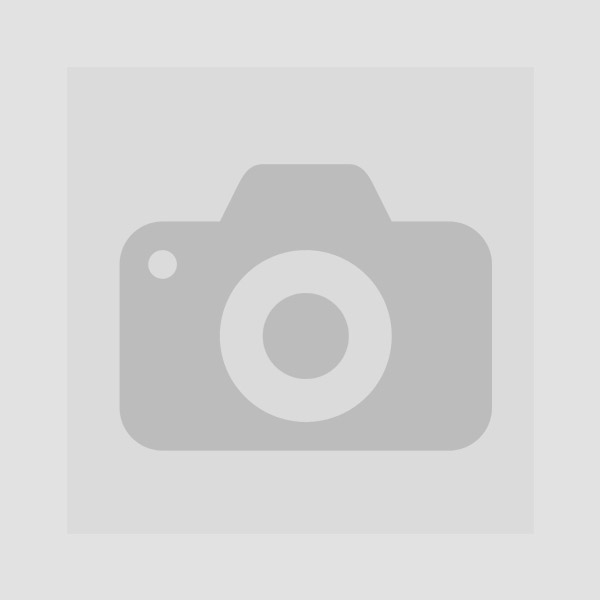 Conclusions
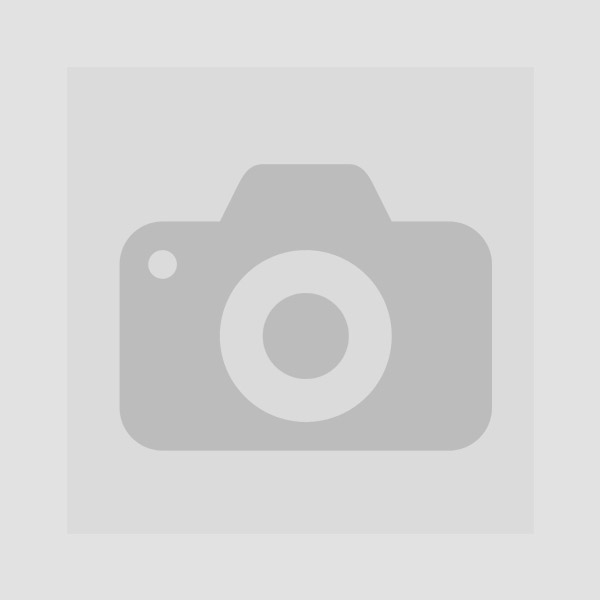 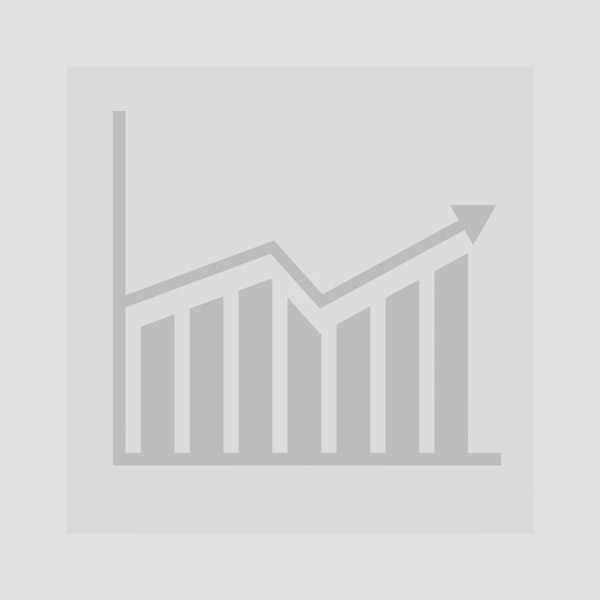 [highlights main point]
Contributions
Contact / Acknowledgment / Link (QR code)
University logo
Faculty
Logo
(optional)
The Title of the Research
Author(s) & Supervisor(s)
Faculty association (optional)
Abstract
Objectives / Methods
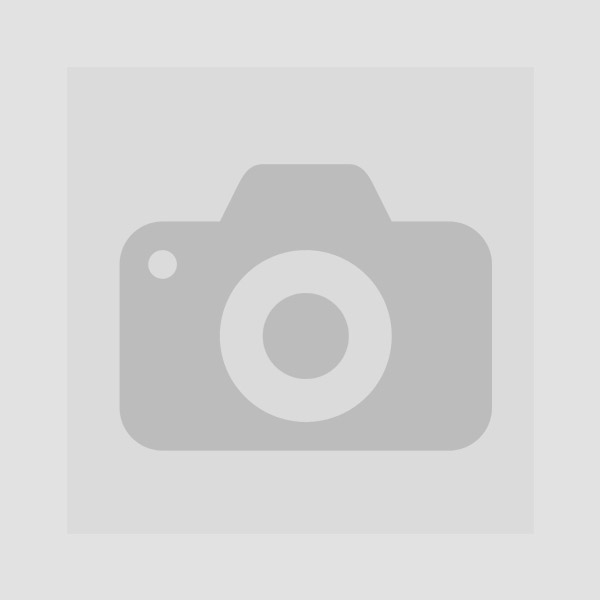 1
2
1
2
Conclusions
[highlights main point]
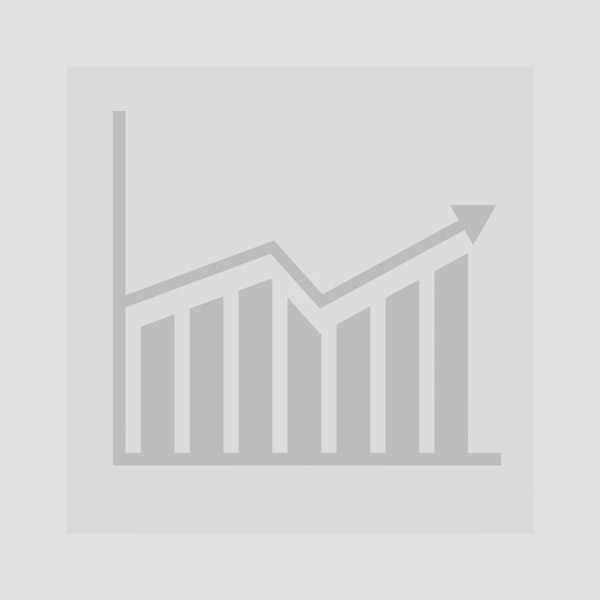 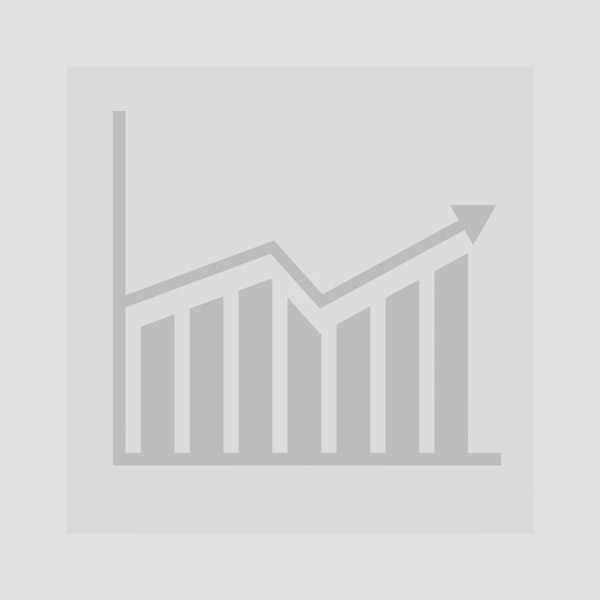 Contributions
Vs.
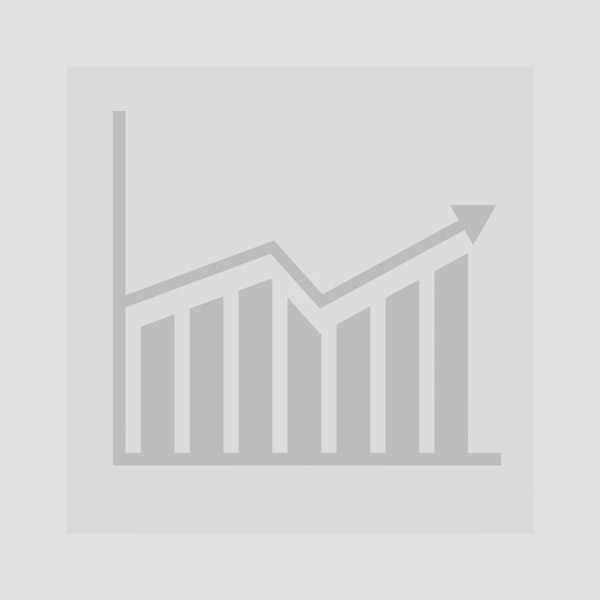 Contact / Acknowledgment / Link (QR code)
University logo
Faculty
Logo
(optional)
The Title of the Research
Author(s) & Supervisor(s)
Faculty association (optional)
Feel free to create your own design





Poster Dimensions:
H: 100 cm
W: 70 cm